Chapter 09Time Series Analysis
Dr. Steffen Herbold
herbold@cs.uni-goettingen.de
Introduction to Data Science https://sherbold.github.io/intro-to-data-science
Outline
Overview


Methods for Time Series Analysis


Summary
Introduction to Data Science https://sherbold.github.io/intro-to-data-science
Example of Time Series Analysis
420 in January
431 in February
Our sales in the next two months will be …
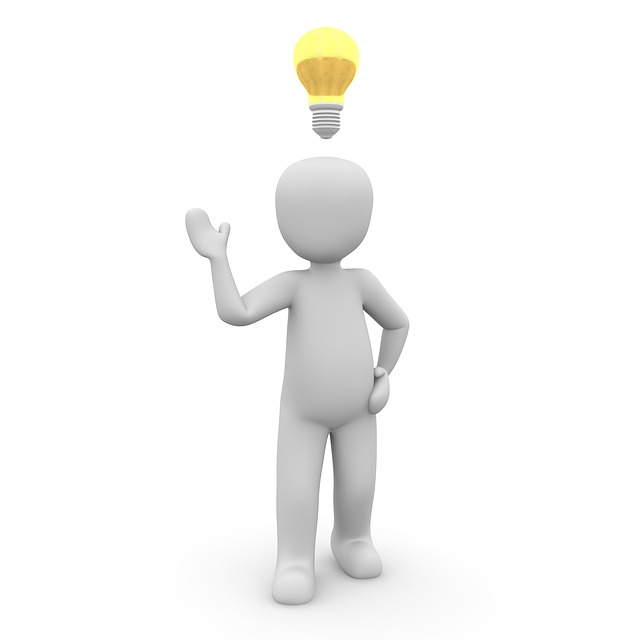 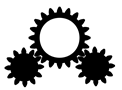 415 in March
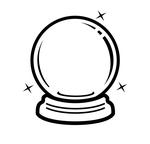 Time Series Analysis
…
509 in July
Data over time
Sales
Passengers
Traffic
…
…
Introduction to Data Science https://sherbold.github.io/intro-to-data-science
The General Problem
Data over time

Value at time point 1
Value at time point 2
Value at time point 3
Value at time point 4
Value at time point 5
Value at time point 6
Value at time point 7
Value at time point 8
Value at time point 9
…
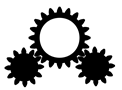 Time Series Analysis
Introduction to Data Science https://sherbold.github.io/intro-to-data-science
The Formal Problem
Introduction to Data Science https://sherbold.github.io/intro-to-data-science
Outline
Overview


Methods for Time Series Analysis


Summary
Introduction to Data Science https://sherbold.github.io/intro-to-data-science
Time Series Analysis with Box-Jenkins
For stationary data
Stationary means constant mean value and variance
 Requires de-trending and seasonal adjustment


Models autocorrelation as a stochastic process
Observations depend on past observation and a random component

Tries to model time series with only few parameters
Goal are simple models
Introduction to Data Science https://sherbold.github.io/intro-to-data-science
Detrending Through Regression
Non-linear regression for non-linear trends
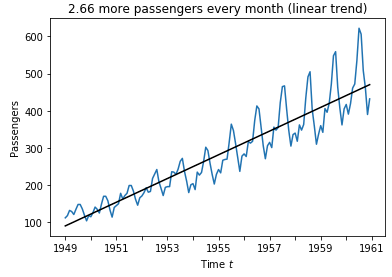 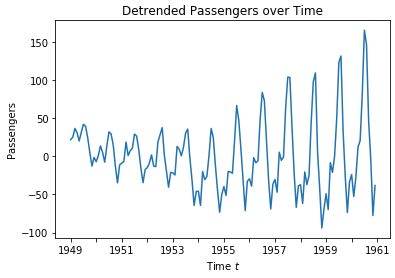 Introduction to Data Science https://sherbold.github.io/intro-to-data-science
Seasonal Adjustment through the Mean
Seasonal effect:
A regularly repeating pattern
Monthly, weekly, …
Seasonal adjustment through the seasonal mean value
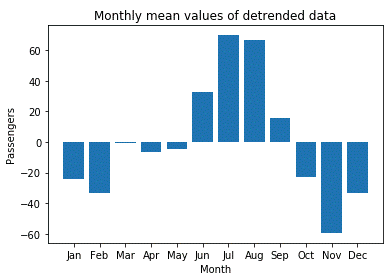 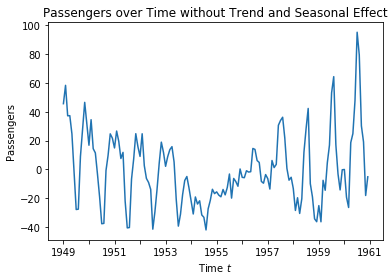 Introduction to Data Science https://sherbold.github.io/intro-to-data-science
Differencing for Detrending
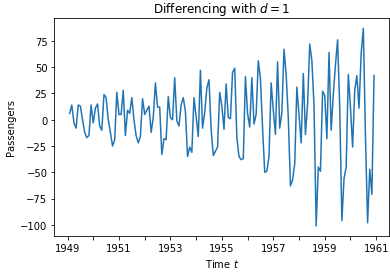 Introduction to Data Science https://sherbold.github.io/intro-to-data-science
Differencing for Seasonal Adjustment
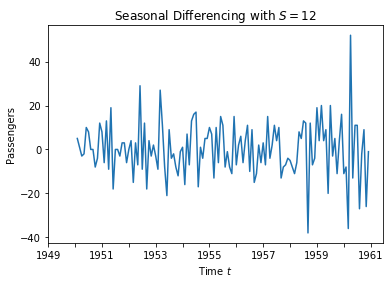 Introduction to Data Science https://sherbold.github.io/intro-to-data-science
Comparison of Adjustments
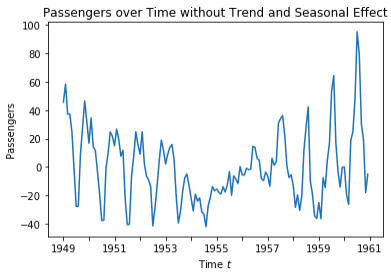 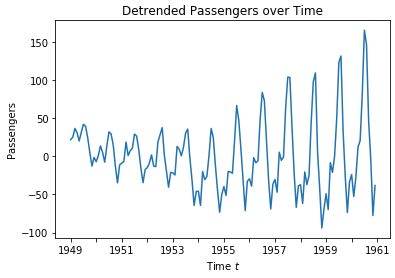 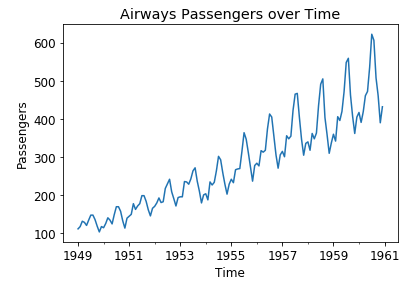 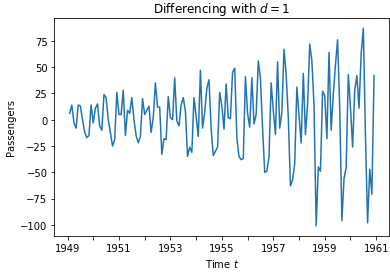 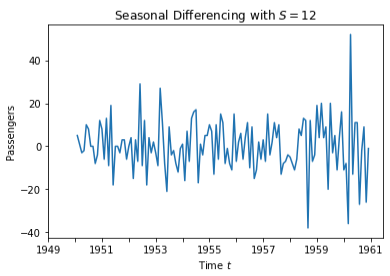 Introduction to Data Science https://sherbold.github.io/intro-to-data-science
Autocorrelation
Relationship between time series values with other time series values
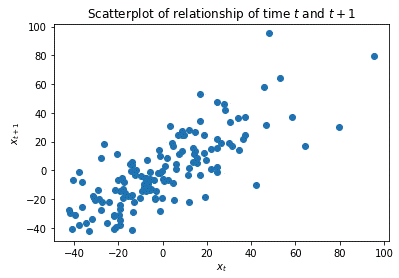 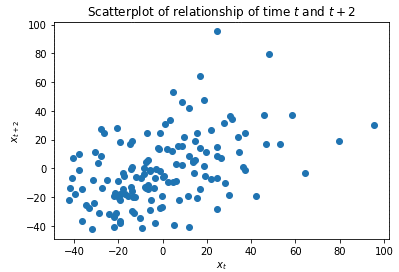 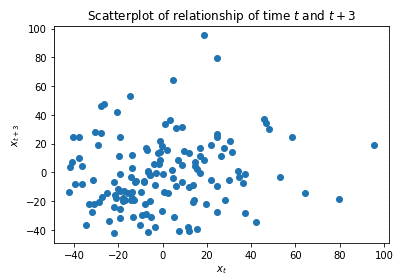 Fairly linear relationship
Spread increasing
More or less random
Introduction to Data Science https://sherbold.github.io/intro-to-data-science
Autocorrelation over Time
Some seasonal effect remaining, weakening every year
Introduction to Data Science https://sherbold.github.io/intro-to-data-science
Partial Autocorrelation
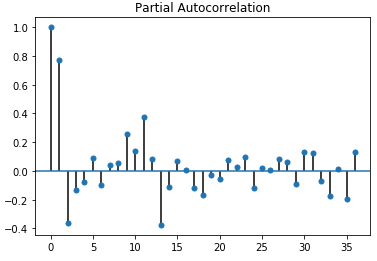 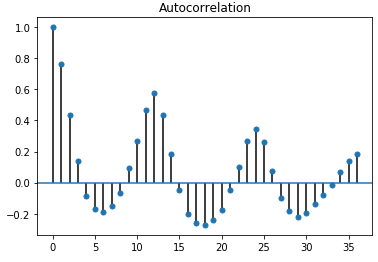 Introduction to Data Science https://sherbold.github.io/intro-to-data-science
ARMA Time Series Models
Autoregressive (AR)
Moving Average (MA)
Introduction to Data Science https://sherbold.github.io/intro-to-data-science
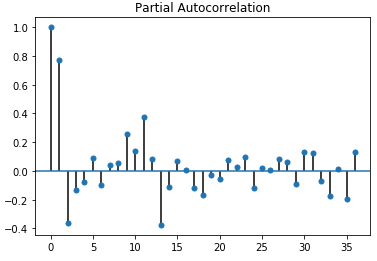 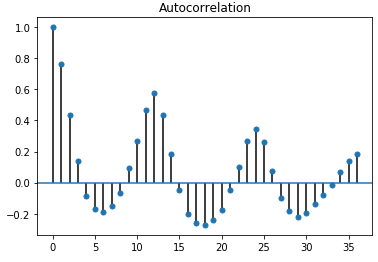 Introduction to Data Science https://sherbold.github.io/intro-to-data-science
Outline
Overview


Methods for Time Series Analysis


Summary
Introduction to Data Science https://sherbold.github.io/intro-to-data-science
Summary
Time series analysis considers data over time
Equal intervals

More than just regression
Seasonal effects
Autocorrelation

Complex topic with many options for modelling
Trend detection
Seasonal adjustment
Autocorrelation modelling
Completely different approaches, e.g., based on neural networks
Introduction to Data Science https://sherbold.github.io/intro-to-data-science